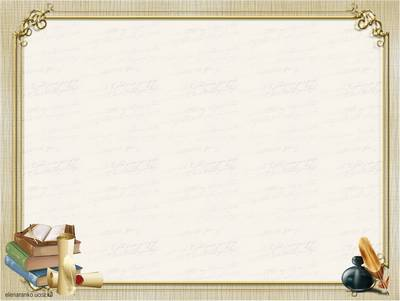 Добрый день!
Вас приветствует участница
научно-практической конференции
МОАУ СОШ №2, 2Б класса
Ожгихина Софья
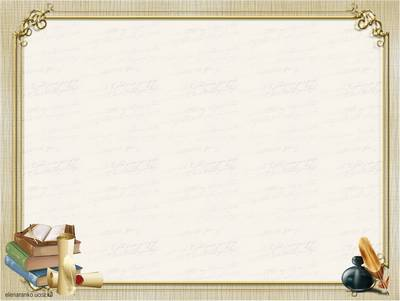 «Тайны почерка»
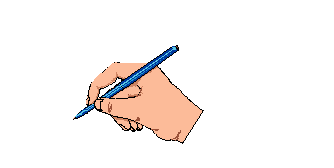 «Неумение писать от руки –
признак примитивности»
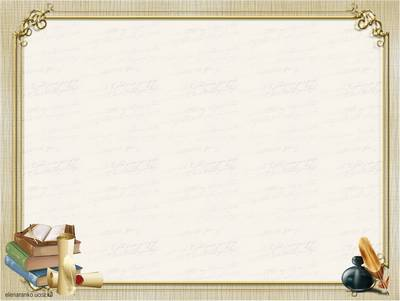 Цель: выяснить, влияет ли характер человека на его почерк.


Задачи:
Узнать, какая наука изучает почерк человека.
Провести анализ почерков детей 2Б  класса .
 Выявить причины, которые влияют на почерк человека.
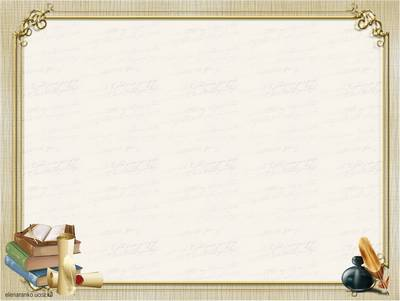 Объект исследования: учащиеся 2Б класса.
Предмет исследования: почерк одноклас-
сников.
Гипотеза: предположим , что почерк чело-
века зависит от его характера.
Методы исследования:
	Изучение литературы
	Наблюдение
	Сопоставление
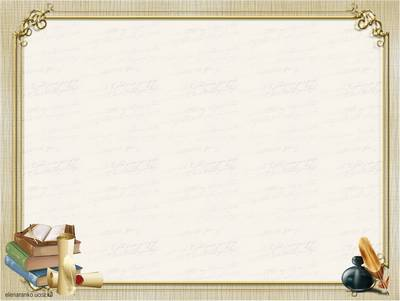 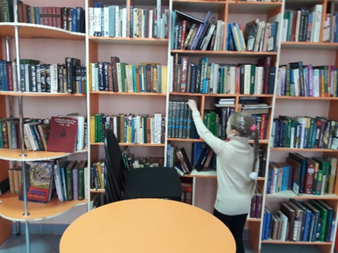 Графология
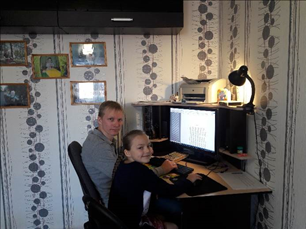 Графометрия
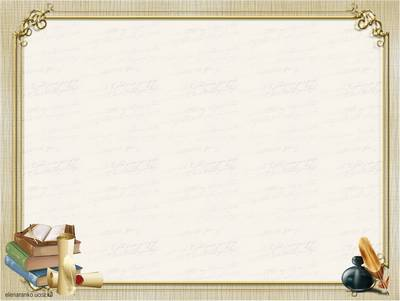 Графология (графо - пишу и логос - слово) - наука о почерке человека.
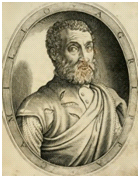 Камилло Бальбо 
(1550 – 1637 гг)
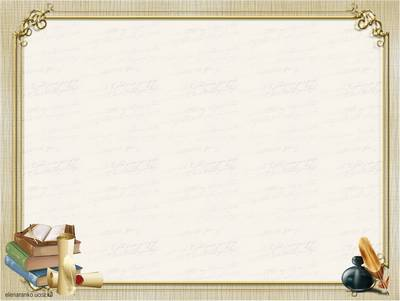 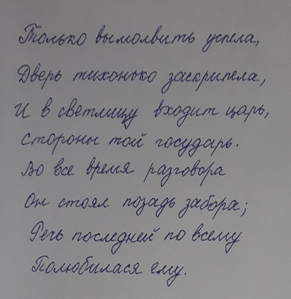 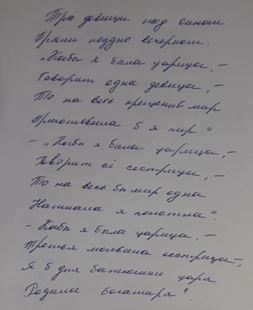 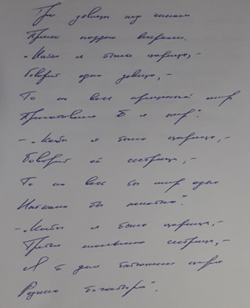 Почерк мамы	Почерк папы	        Почерк бабушки
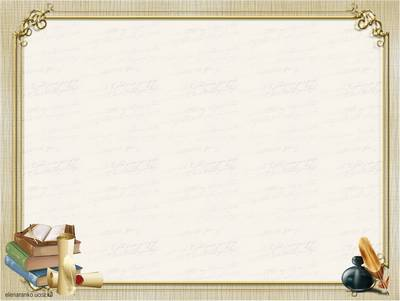 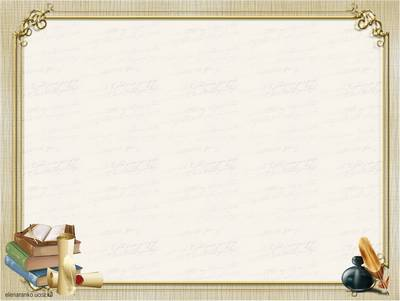 Графометрия (почерковедение) – наука, которая используется для раскрытия преступлений.
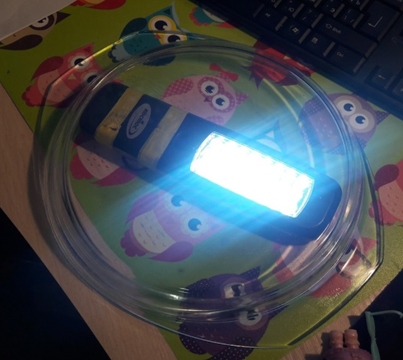 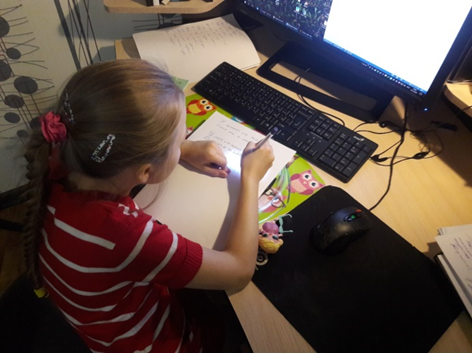 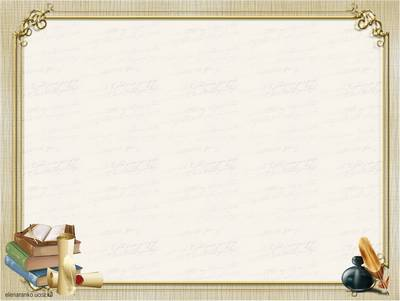 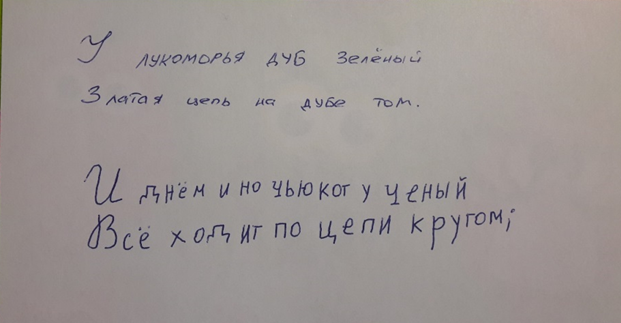 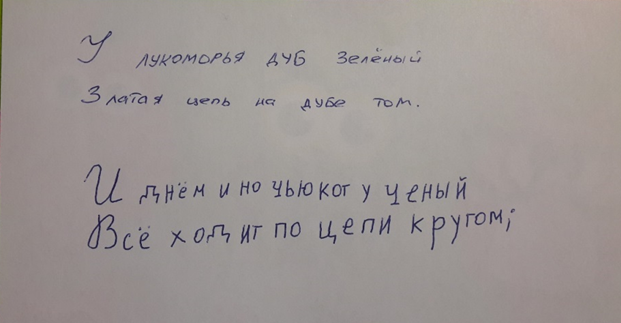 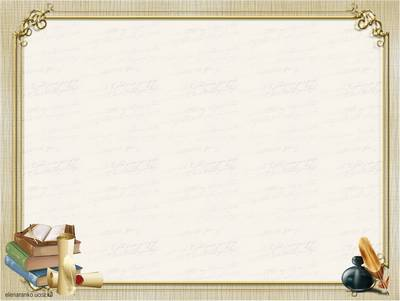 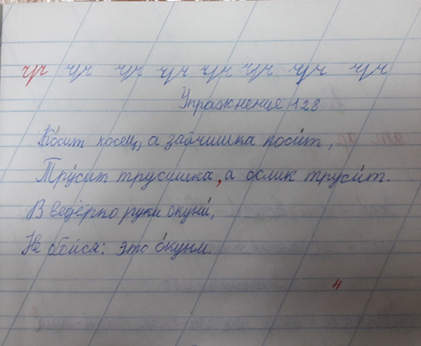 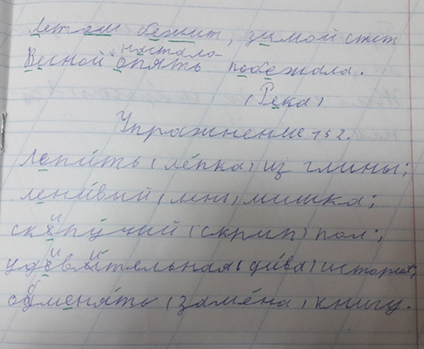 2
1
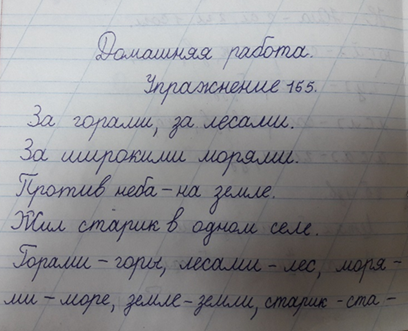 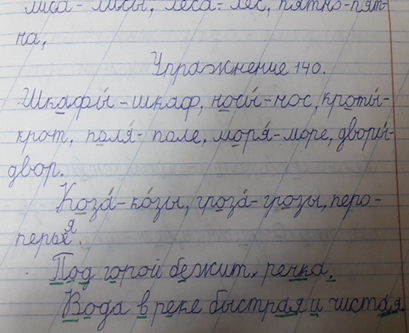 4
3
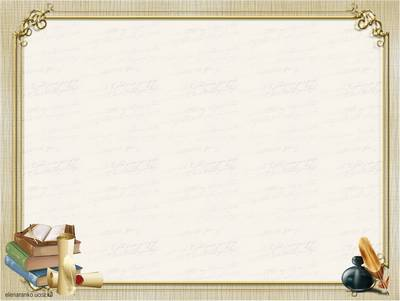 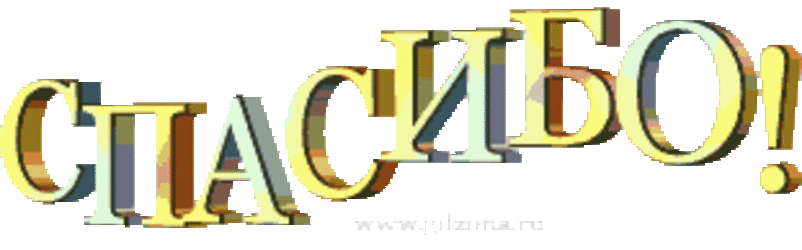